Урок математики 1 класс
Сложение и вычитание первого десятка.
Здравствуйте, ребята!
5  8  4  2  7  6  1   9   3   10
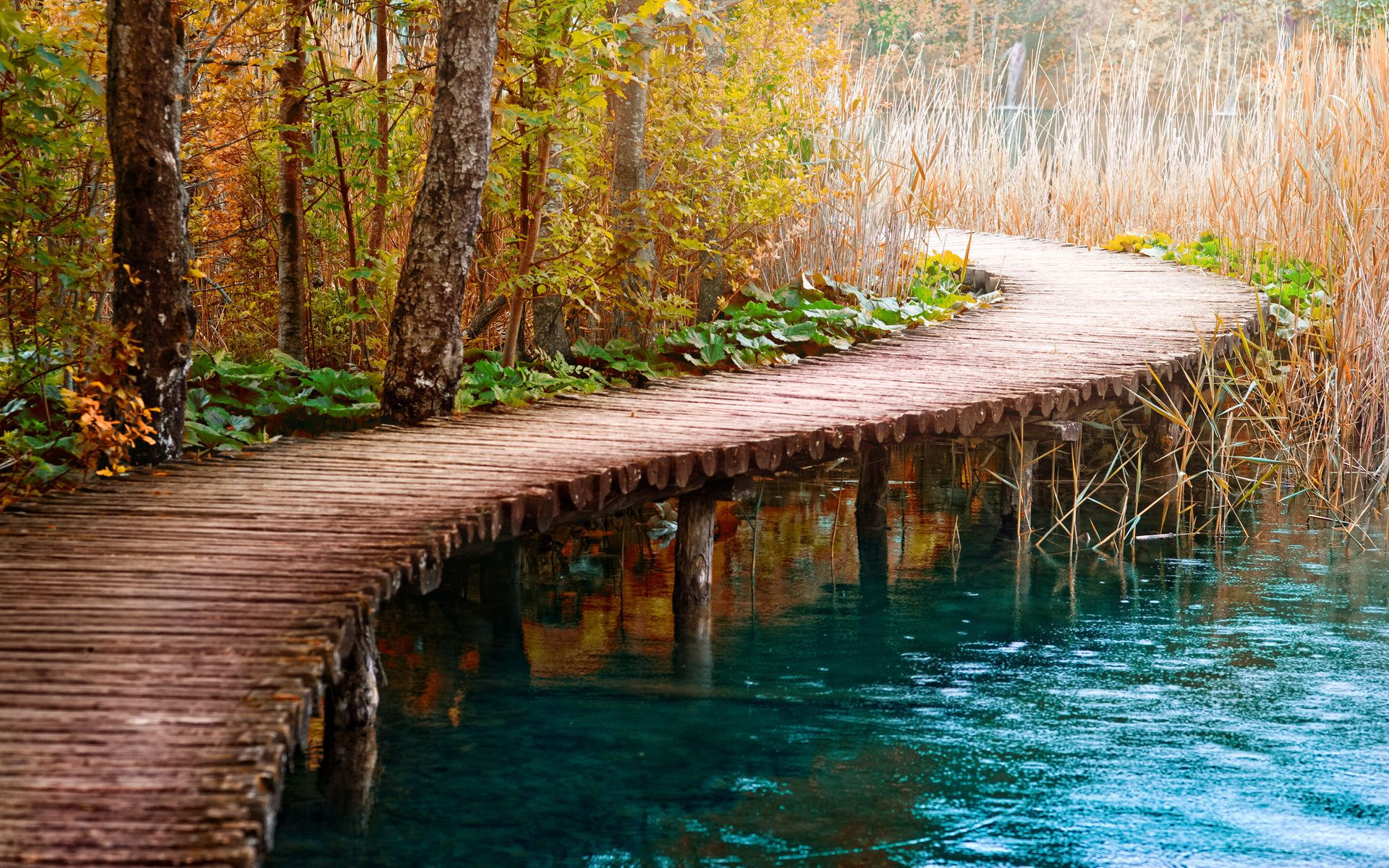 Пещера чудовища
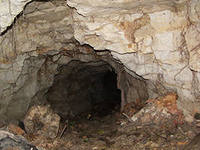 6 – 2 = 4
                                 2 + 6 = 8
                                10 – 3 = 7
Болото
Составь задачу
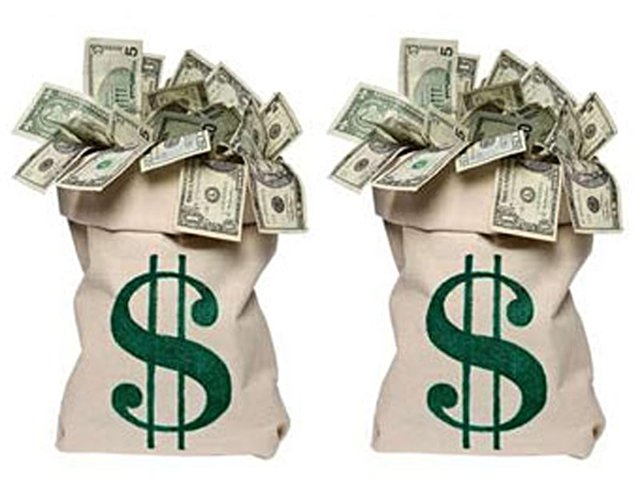 8+2=10 (м.)
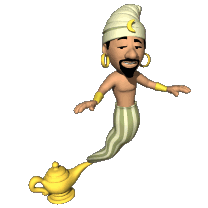 молодцы